Clinical Genomics Reporting IG STU2 Alignment
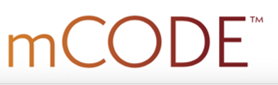 July 28, 2020
Status and Focus for mCODE STU2
Status
mCODE STU1 released on March 18
Post-STU1 work and pilot discussions are mostly on the core mCODE elements + TumorMarkerTest profile
Genomics-related profiles are not being actively used in active pilot work – most feedback so far are questions about its content.

Focus
Stability
no breaking changes unless absolutely necessary
Illustrative examples and guidance
mCODE Genomics Supplemental Guide
work transcribing CG Genomics Report examples, applied to mCODE conforming examples.
Background
mCODE working with EHR vendors, registries, and other provider apps for data capture
CG WG working with EHR vendors, providers, genomic reference labs for data transmission.

Goal: mCODE IG aligns with CG Reporting IG to exchange a common set of genomics elements that can be processed by mCODE stakeholders
FHIR mCODE elements
mCODE receivers
Genomics Reference Lab
transcribed
Unstructured report
FHIR CG Reporting elements
common elements
translated
structured data
CG Reporting
receivers
Current Support Gap Analysis
[Speaker Notes: For the things that are shared, are they in parity 1) structurally, 2) semantically?
Scope of the analysis:
* gap analysis not comprehensive – just the changes between CG Reporting IG STU2 to mCODE STU1 covered profiles. Other STU1 discrepancies will be noted if they happen to be caught during the analysis.]
Potential new areas of alignment for mCODE STU2
CG Reporting IG STU2 – attributes of interest
clinical significance (diagnostic implications)
microsatellite instability (MSI)
handling tumor normal – stretch goal if model changes are significant

All new enhancements require review and approval by the mCODE Technical Review Group (TRG)

Q_Feedback: Are there any other new critical additions that we should be adding to be aligned with CG Reporting IG?
mCODE acceptance criteria: 
1) there is a use case/active work on processing the new data, 
2) there is a genomics reference lab that commits to implementing it
Parking Lot Notes
TO DO: Create CG Reporting IG FHIR tracker re: Genomics Base performer and cardinality of 0..1
Supplemental Slides